セミナー申込書
ＦＡＸ：029-293-8029
電子メール：business2@itic.pref.ibaraki.jp
下表にご記入のうえ、ＦＡＸまたは電子メールでご送信ください。
５/12
開催
令和５年度新ビジネスチャレンジ事業
～小さく始めて大きく育てる～
失敗を恐れない 新規事業開発
令和５年5月12日（金）
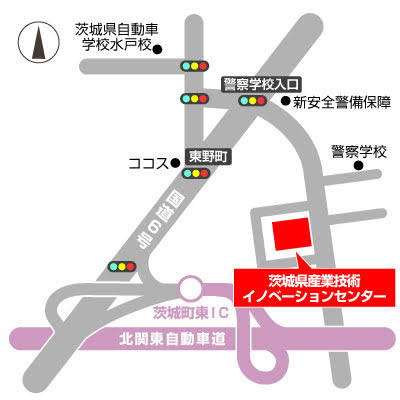 10：00～12：00（9：45 受付開始）
（Zoom配信あり：URLは後日通知）
会場：茨城県産業技術イノベーションセンター
　　　東茨城郡茨城町長岡３７８１－１
【交通案内】
　●タクシー：JR常磐線水戸駅南口より約20分
　●バ　　ス：JR常磐線水戸駅北口より3番のりば「免許センター行き」
　　　　　　　「警察学校前」下車にて徒歩1分
　●高速道路：北関東自動車道　茨城町東ICより約3分
○

○
【申込み・お問合せ先】
　茨城県産業技術イノベーションセンター　新ビジネス支援グループ
　TEL：０２９－２９３－７４９５（直）　FAX：０２９－２９３－８０２９
　ホームページ　https://www.itic.pref.ibaraki.jp/　Mail：business2@itic.pref.ibaraki.jp　担当：関谷、高岡、大城